7. LES NOMBRES JUSQU’À 10Compléter des additions et des soustractions à trous
[Speaker Notes: Aujourd’hui, nous allons apprendre à compléter des additions à trous et des soustractions à trous.]
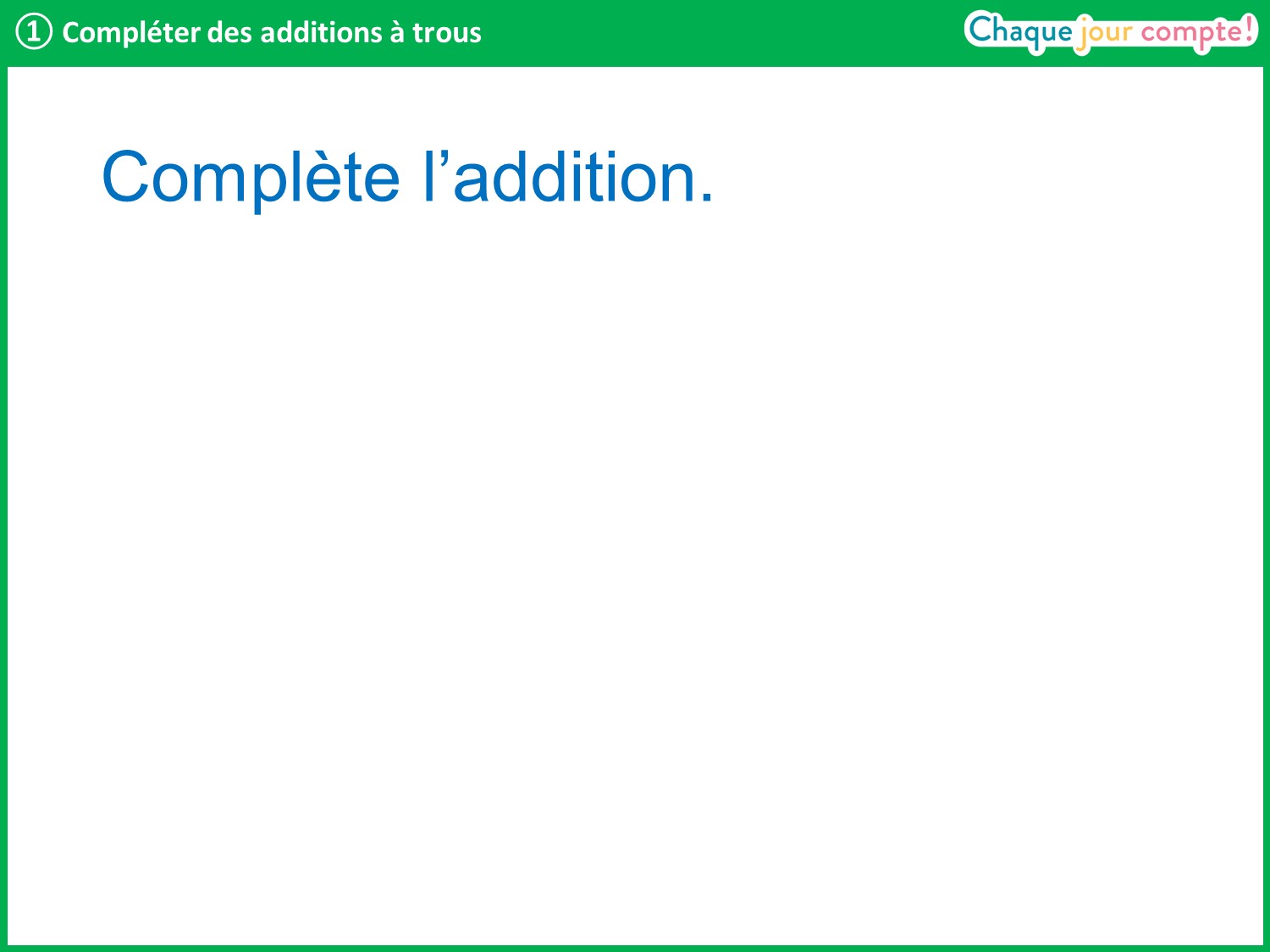 [Speaker Notes: Je vais afficher une addition à trou : vous devrez calculer et écrire le nombre manquant sur votre ardoise.]
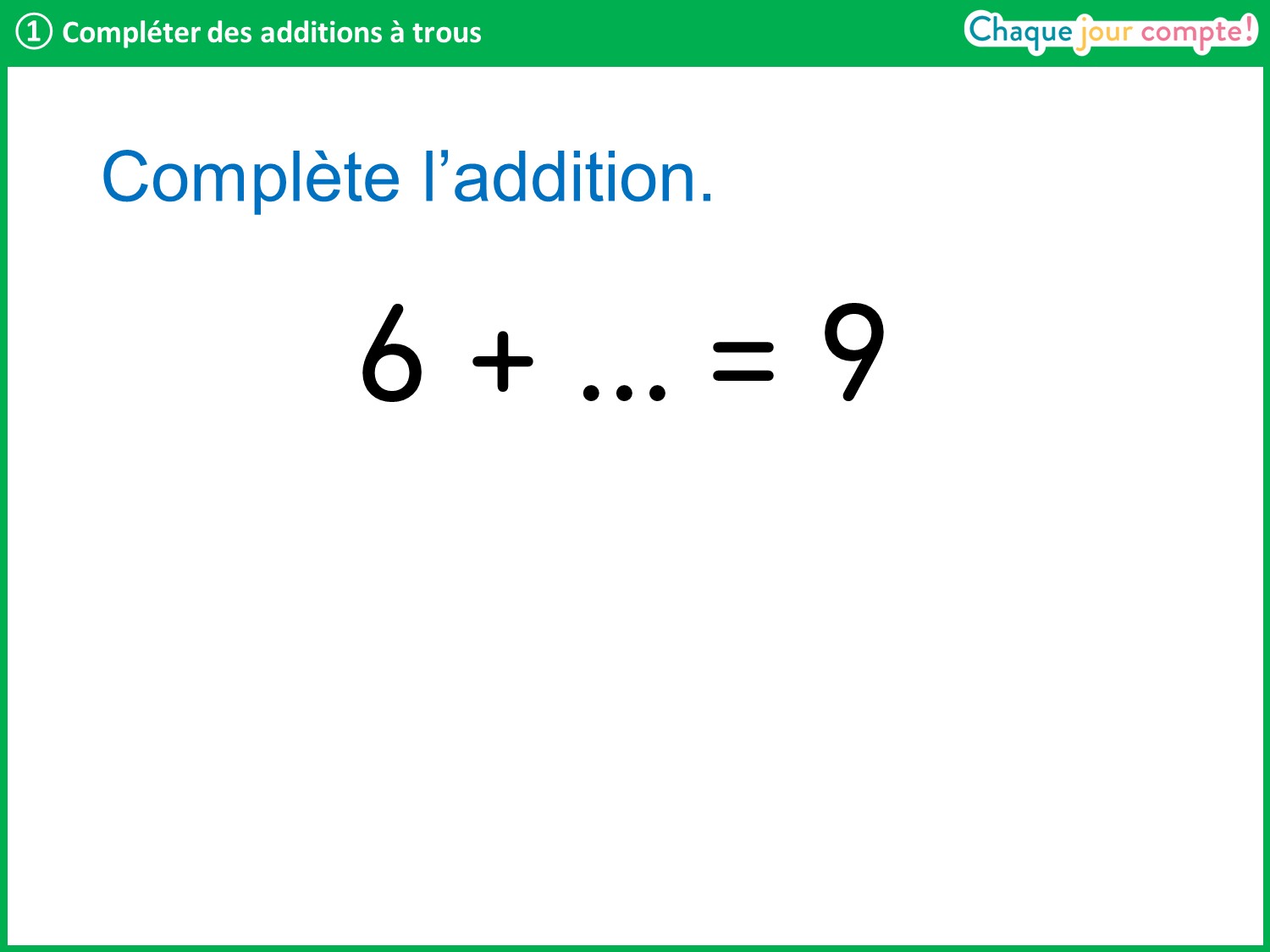 [Speaker Notes: Lire le calcul en pointant en même temps avec le doigt sur le tableau : 6 + combien égale 9 ? Ou encore : j’ai déjà 6. Combien dois-je ajouter pour avoir 9 ?  
Laisser un temps de recherche et observer les stratégies employées. Les élèves notent le résultat sur leur ardoise et la lèvent dès qu’ils ont trouvé. Valider discrètement d’un signe de tête.]
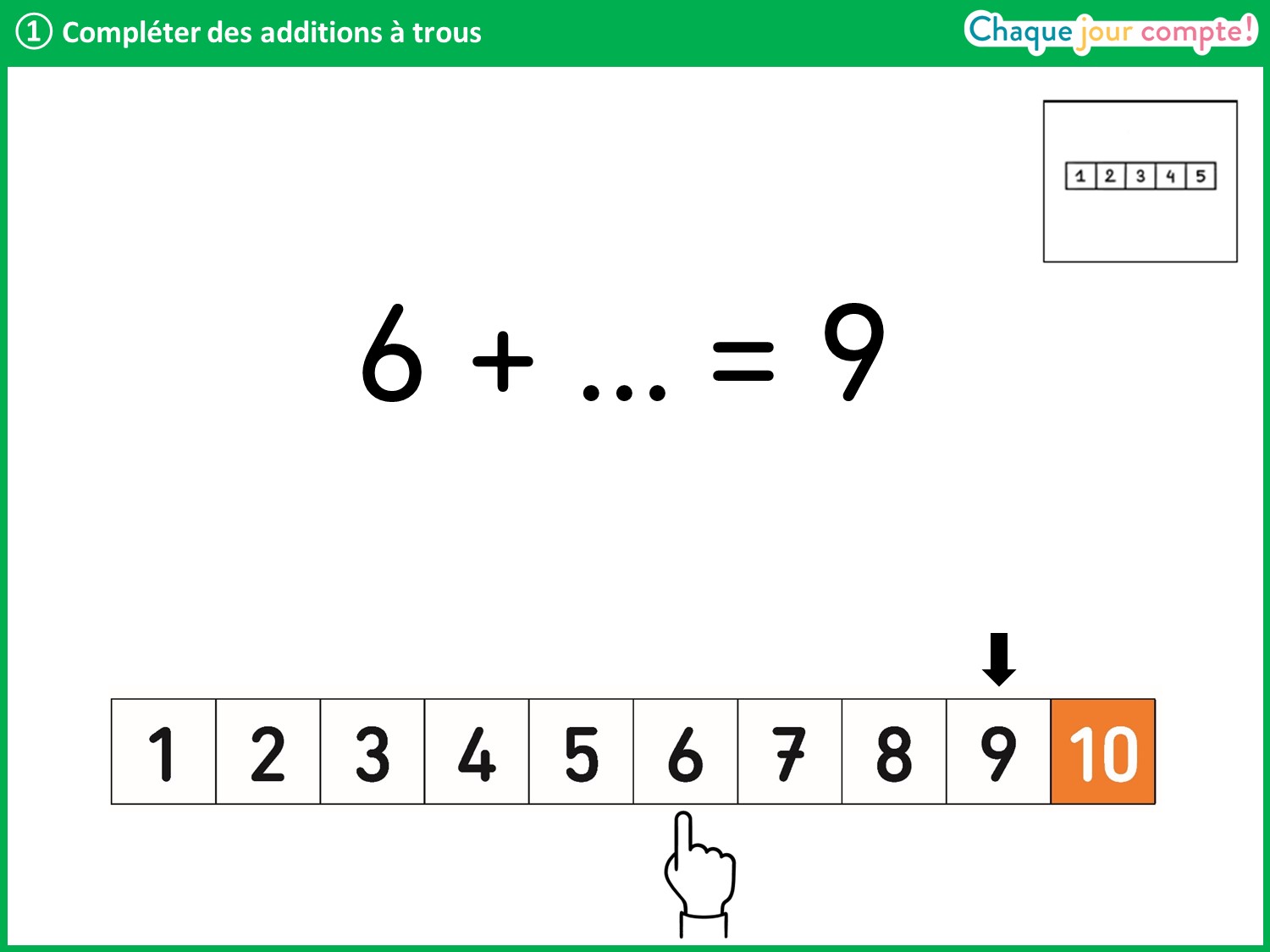 [Speaker Notes: Interroger un élève ayant utilisé la file numérique, lui faire verbaliser sa stratégie et noter le résultat sur les pointillés.
Sur la file numérique, je me place sur 6. Puis je compte combien de bonds en avant je dois faire pour aller jusqu’à 9.]
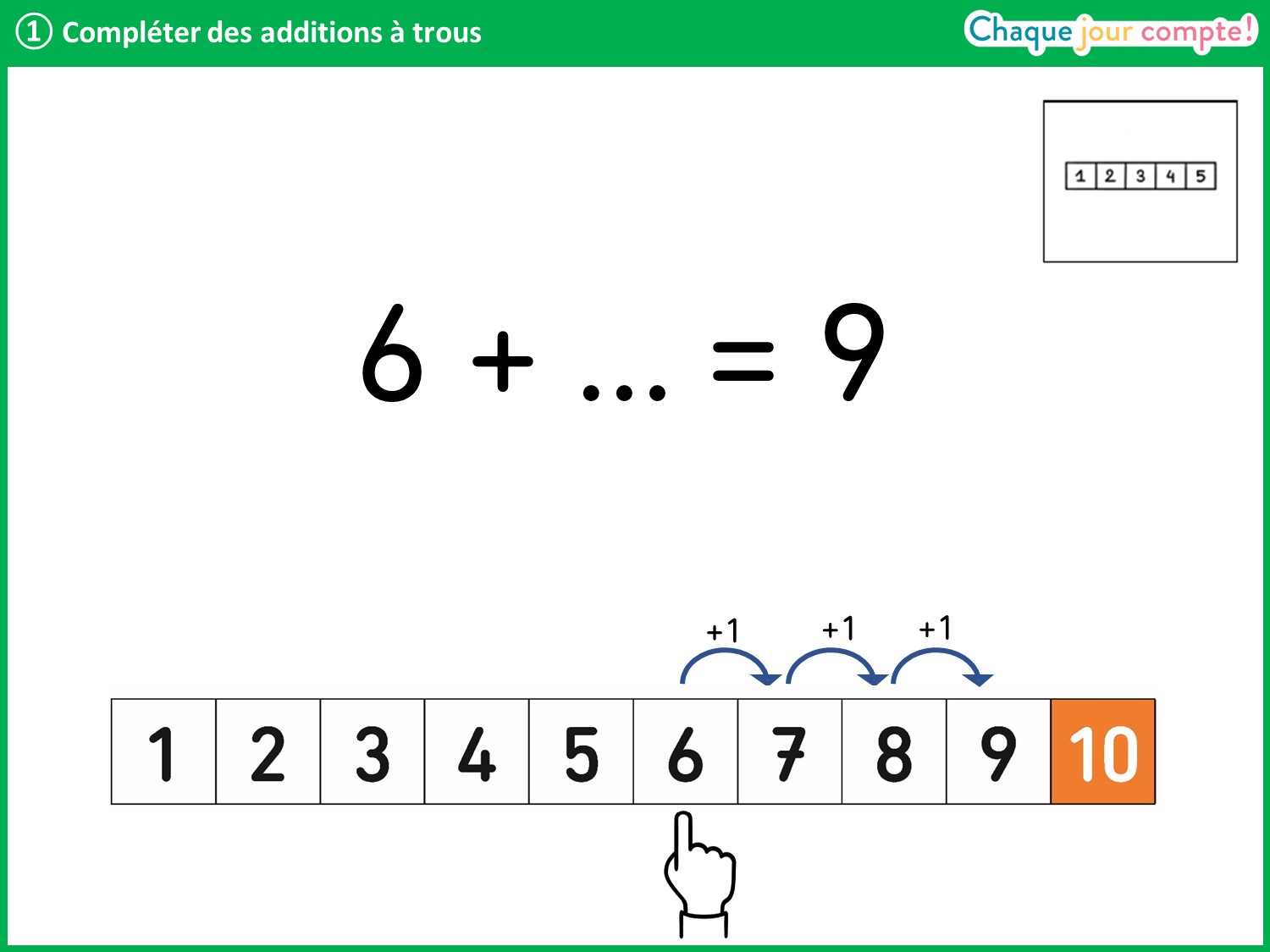 [Speaker Notes: Je fais un premier bond, puis un deuxième, et un troisième : je dois faire 3 bonds en avant pour arriver à 9, j’ai donc ajouté 3. 
6 + 3 = 9. Écrire le 3 sur les pointillés.]
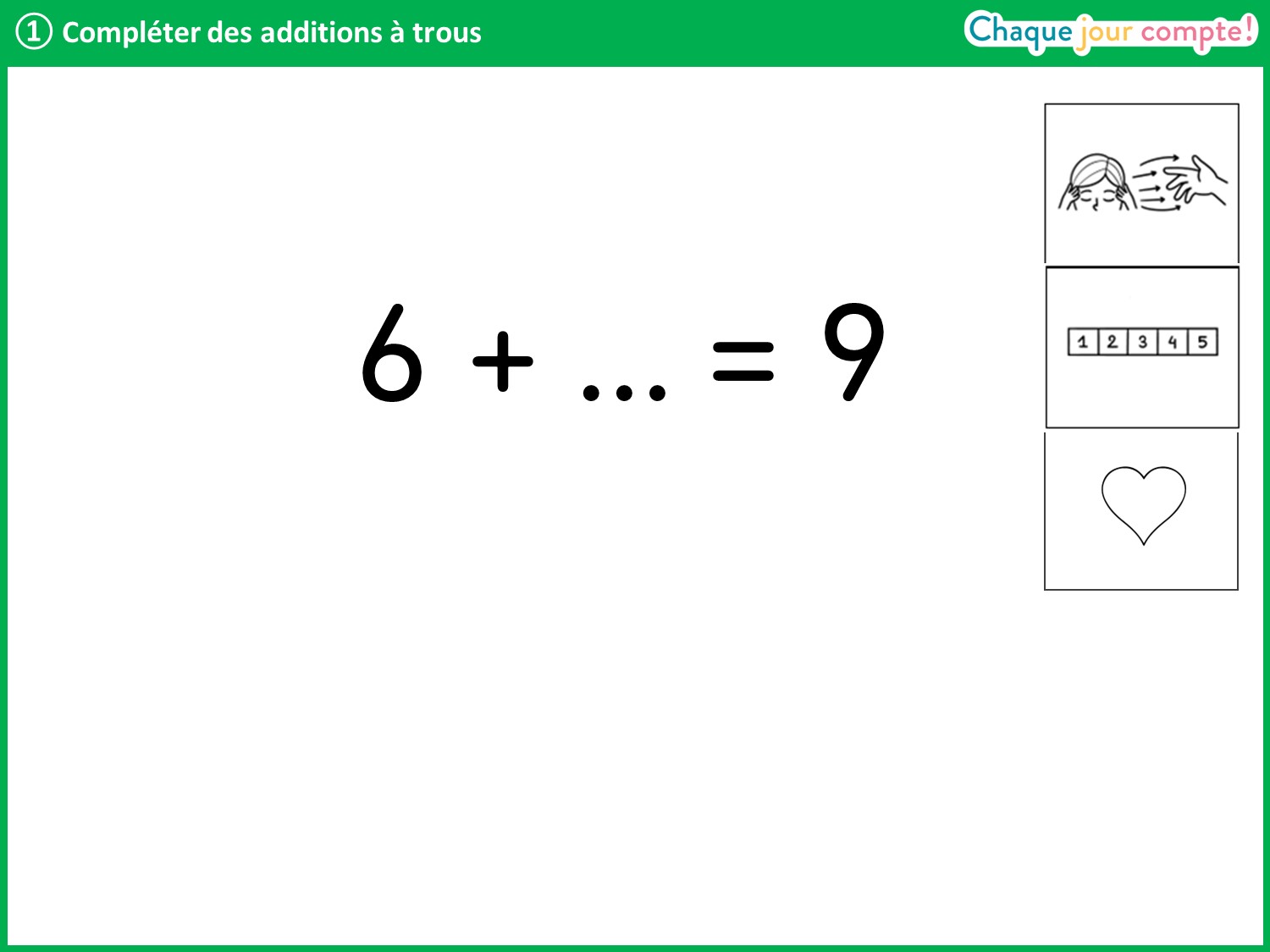 [Speaker Notes: Interroger ensuite des élèves ayant utilisé la stratégie « de la tête et des doigts » ou ayant mémorisé les additions de la maison du 9 et leur faire verbaliser leur stratégie.
On peut aussi utiliser sa tête et ses doigts pour compléter une addition à trou. On met 6 dans la tête, et on continue à compter pour arriver à 9 : sept (relever le pouce), huit (relever l’index), neuf (relever le majeur). On voit qu’on a relevé 3 doigts : 6 + 3 = 9.
On peut aussi avoir mémorisé par cœur l’addition de la maison du 9  6 + 3 = 9. C’est encore plus rapide.]
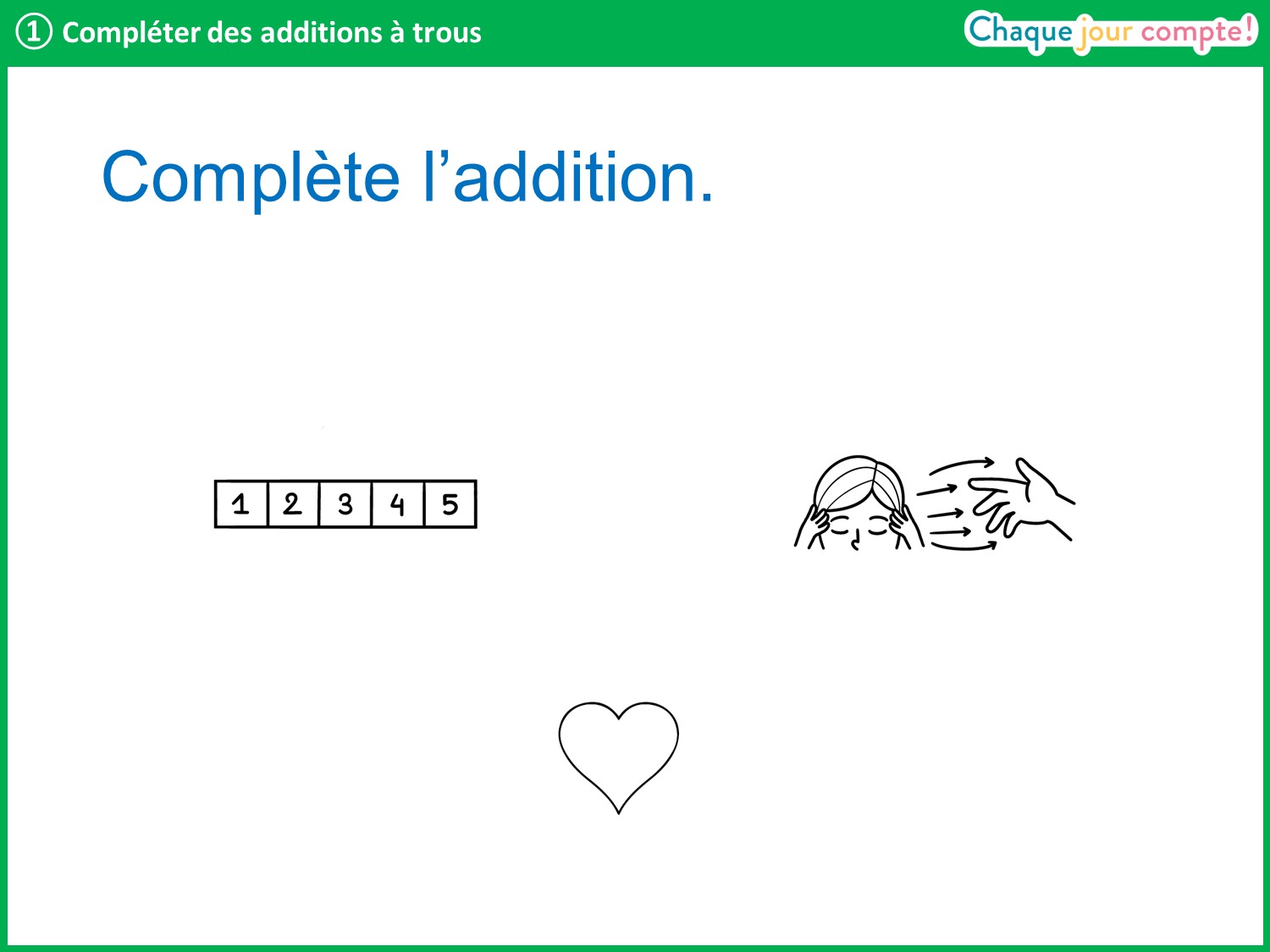 [Speaker Notes: Vous allez voir s’afficher des additions à trous et vous allez devoir écrire le nombre manquant sur votre ardoise.
Vous pouvez utiliser la file numérique, la tête et les doigts ou  encore mieux  utiliser un résultat mémorisé par cœur.]
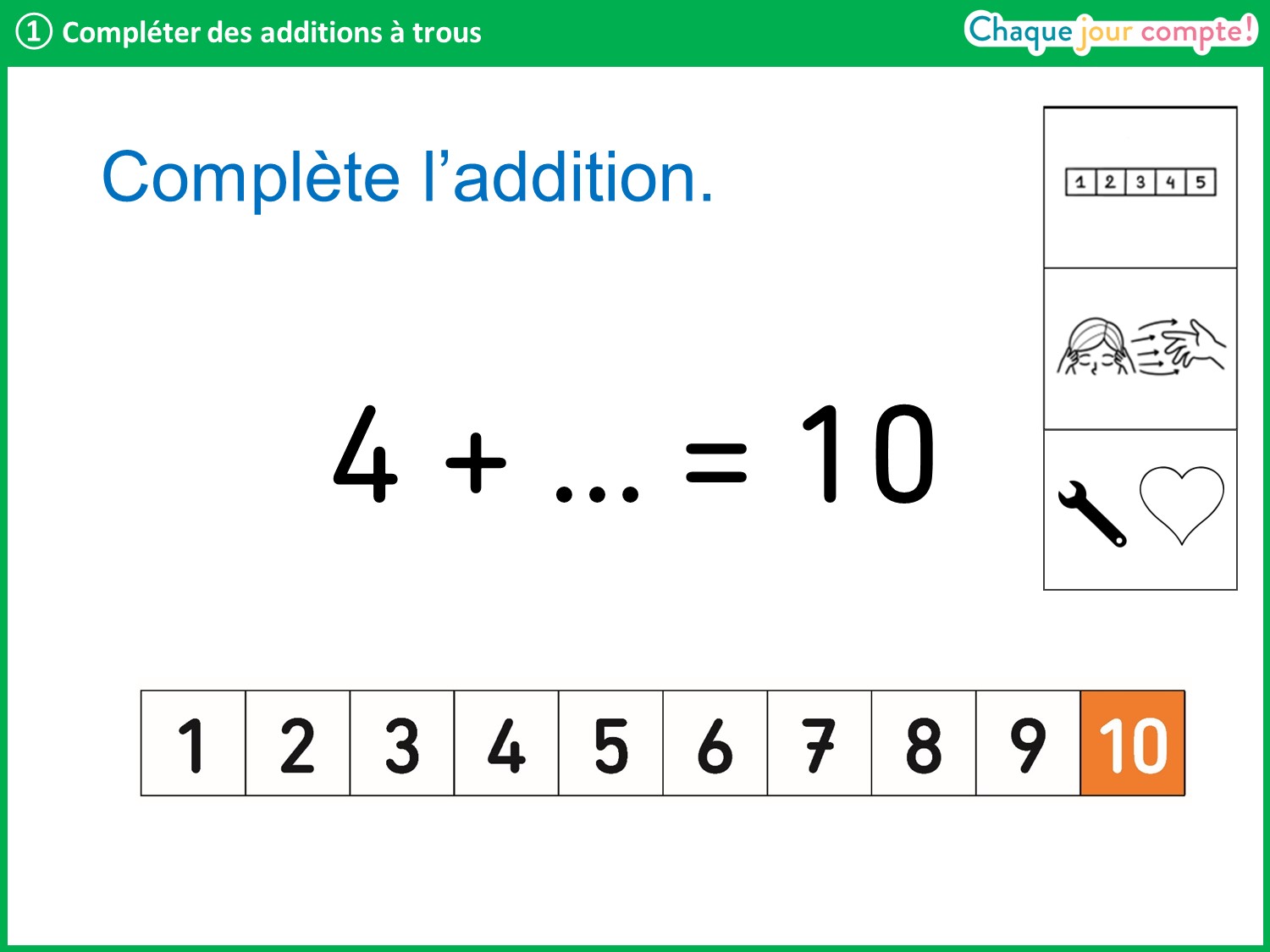 [Speaker Notes: Combien faut-il ajouter à 4 pour aller à 10 ? 
Laisser un court temps de recherche. Les élèves lèvent leur ardoise. Valider ou invalider les réponses en faisant un signe.
Corriger en faisant expliciter par les élèves leur procédure : avec la file numérique, avec la tête et les doigts, ou l’addition de la maison du 10 (4 + 6 = 10) mémorisée par cœur.]
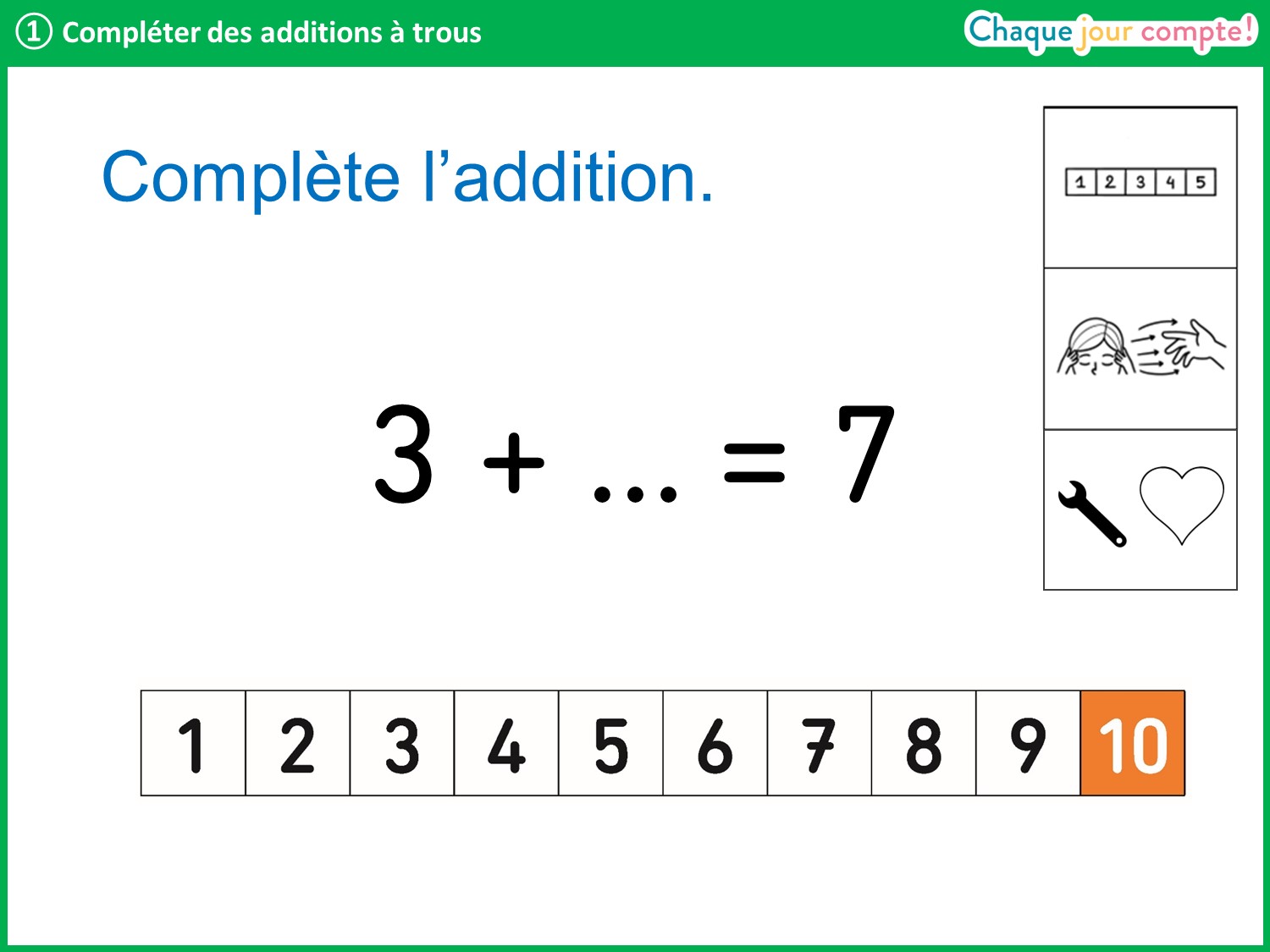 [Speaker Notes: Même démarche.]
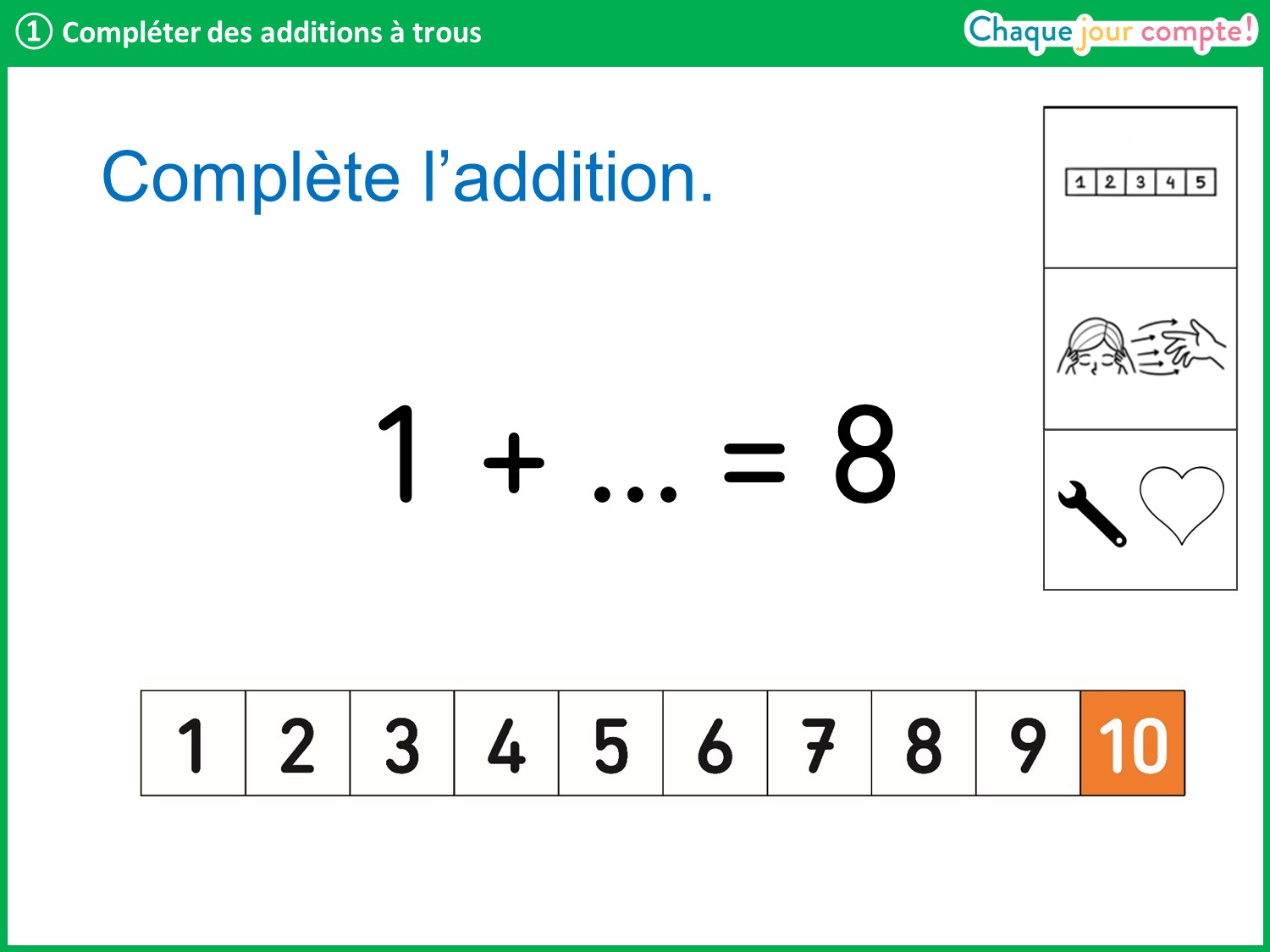 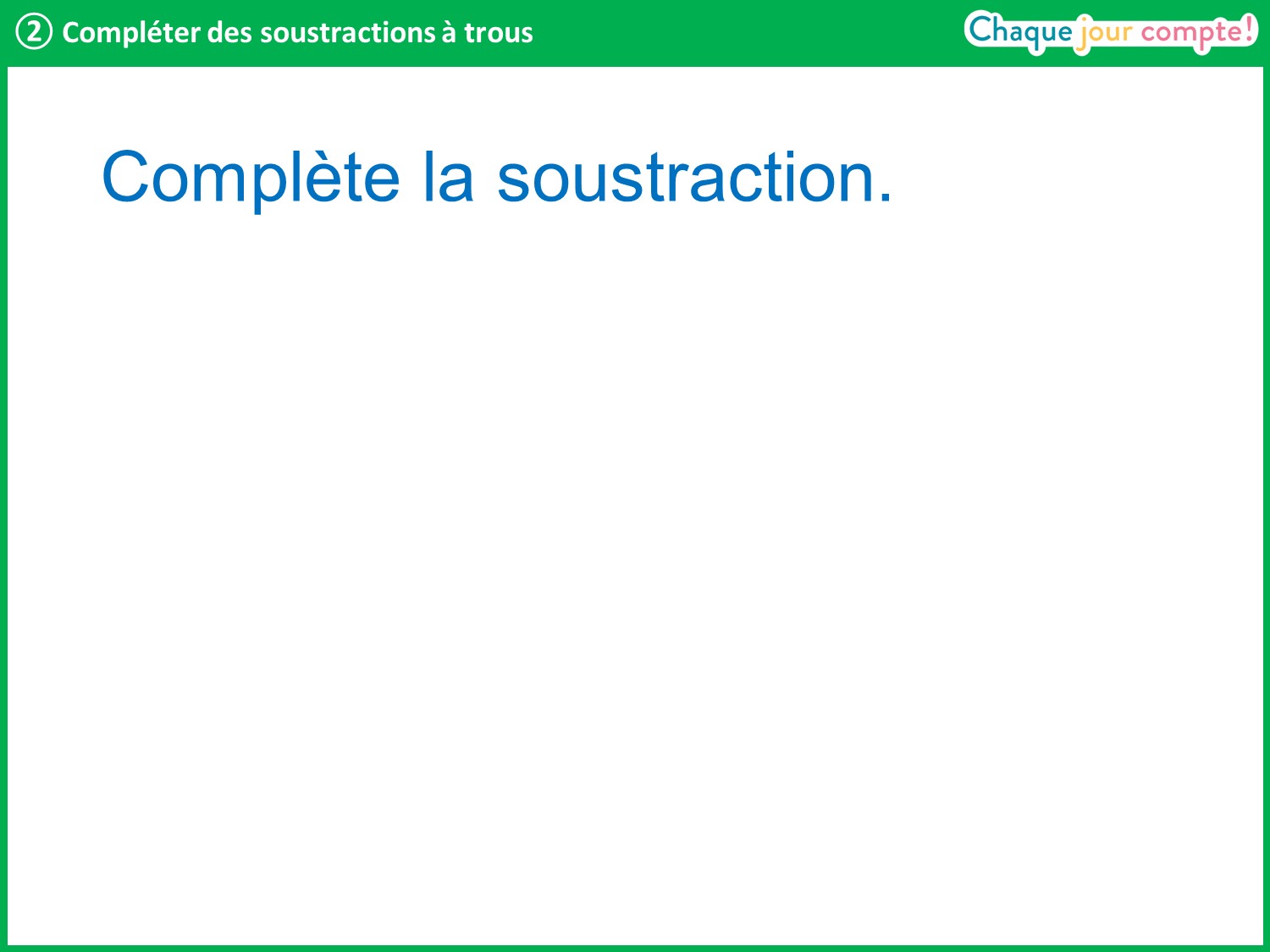 [Speaker Notes: Je vais afficher une soustraction à trou : vous devrez calculer et écrire sur votre ardoise combien il faut enlever.]
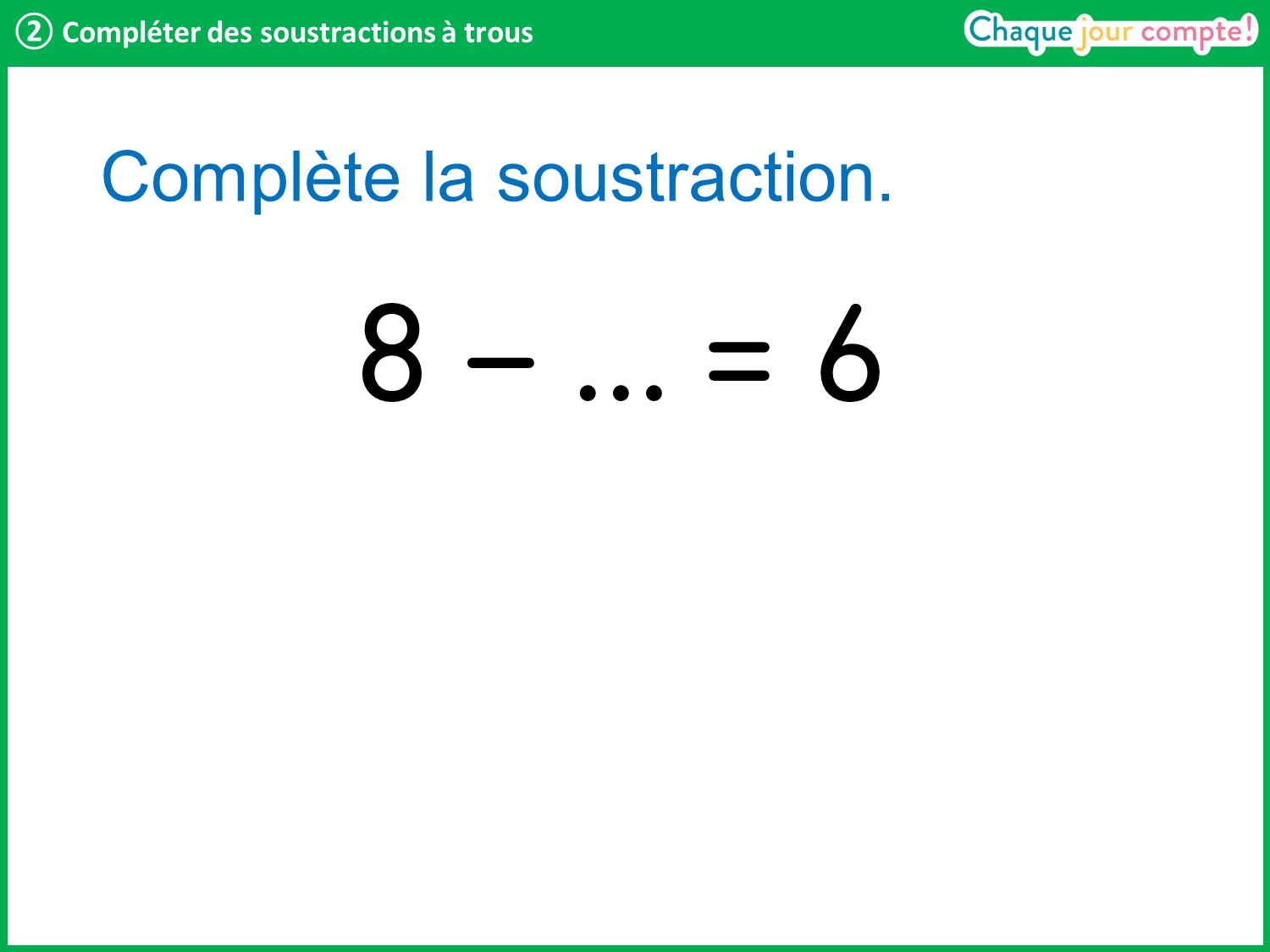 [Speaker Notes: Lire le calcul en pointant en même temps avec le doigt sur le tableau : 8 moins combien égale 6 ? Ou encore : j’ai 8. Combien dois-je enlever pour avoir 6 ?  
Laisser un temps de recherche et observer les stratégies employées. Les élèves notent le résultat sur leur ardoise et la lèvent dès qu’ils ont trouvé. Valider discrètement d’un signe de tête.]
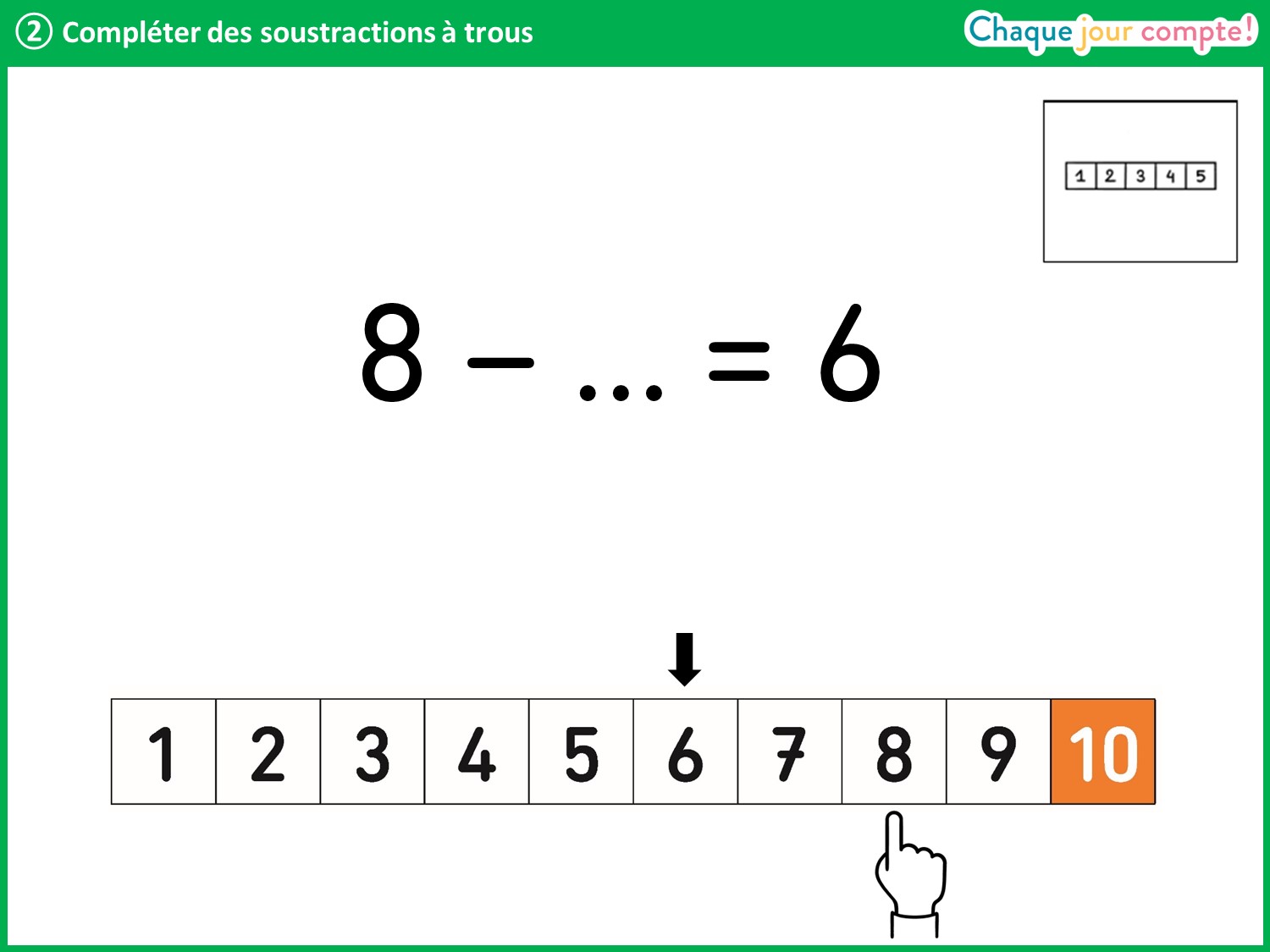 [Speaker Notes: Interroger un élève ayant utilisé la file numérique, lui faire verbaliser sa stratégie et noter le résultat sur les pointillés.
Sur la file numérique, je me place sur 8. Puis je compte combien de bonds en arrière je dois faire pour aller jusqu’à 6.]
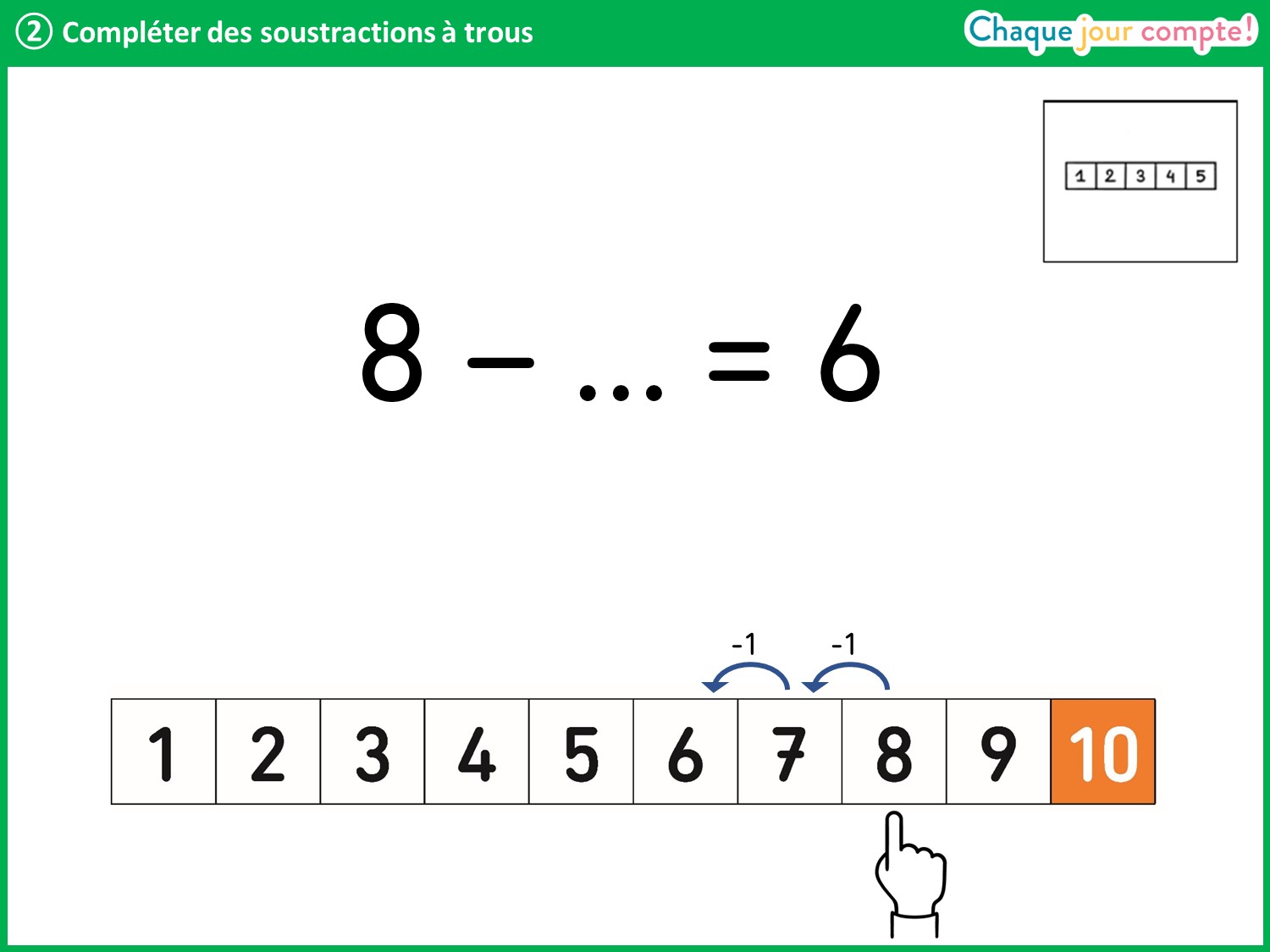 [Speaker Notes: Je fais un premier bond, puis un deuxième : je dois faire 2 bonds en arrière pour arriver à 6, j’ai donc enlevé 2. 
8 – 2 = 6 (écrire le 2 sur les pointillés).]
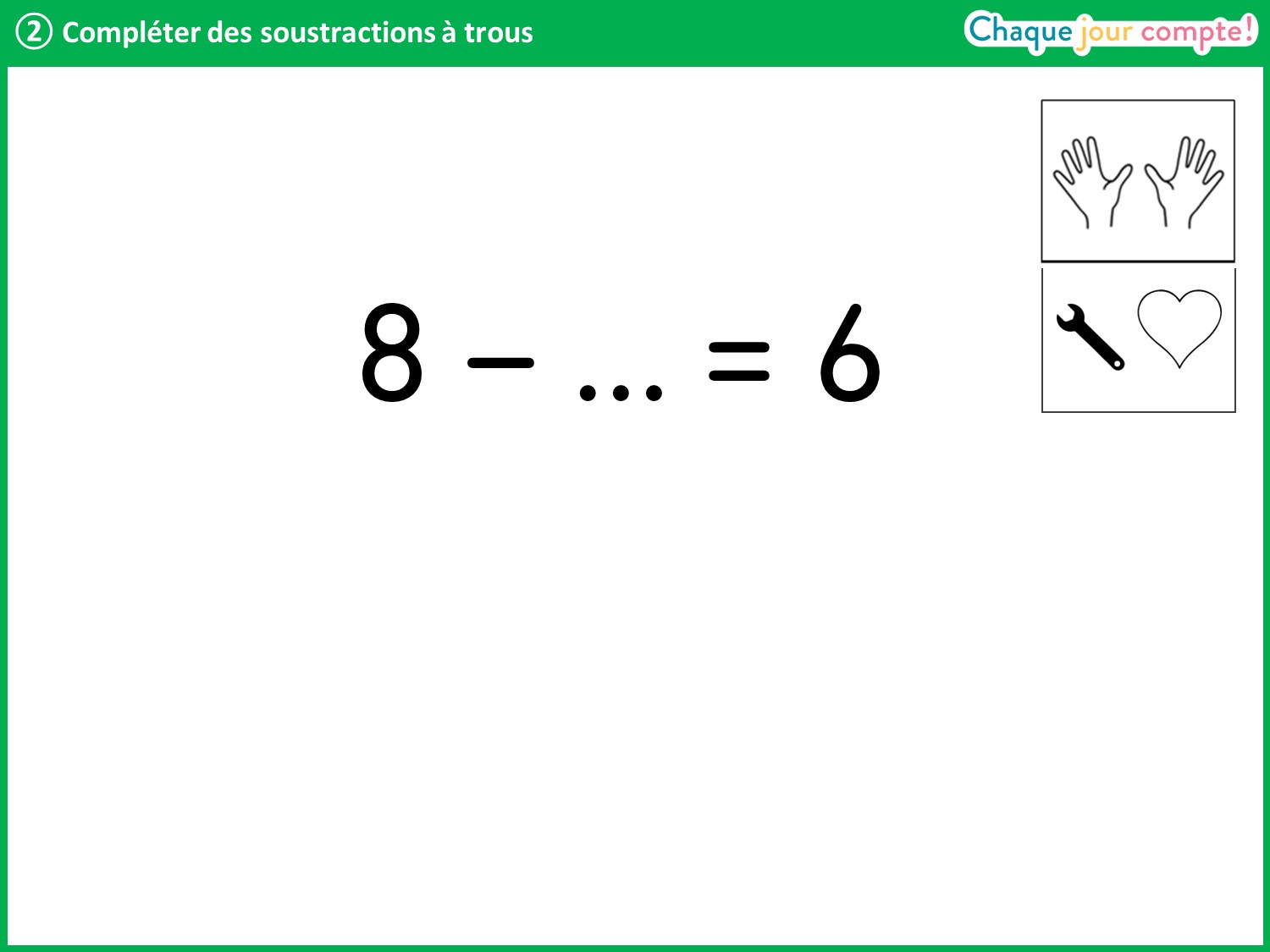 [Speaker Notes: Interroger ensuite des élèves ayant utilisé la stratégie « des doigts », « de la tête et des doigts » ou ayant mémorisé les additions de la maison du 6 et leur faire verbaliser leur stratégie.
On peut aussi utiliser ses doigts pour compléter une soustraction à trou. On lève 8 doigts (afficher 8 doigts sur ses mains) puis on baisse les doigts, un par un en les comptant -1, -2, (baisser les doigts un par un, en partant du majeur de la deuxième main) pour arriver à 6 (montrer les 6 doigts restants). On a compté qu’on a baissé 2 doigts. Attention, pour utiliser cette stratégie, il faut bien savoir par cœur comment afficher les nombres sur ses doigts. 
La stratégie de la tête et les doigts est difficile car il faut compter à reculons. Ceux qui s’en sentent capables peuvent essayer. On met 8 dans la tête, et on compte à l’envers pour arriver à 6 : sept (relever le pouce), six (relever l’index). On voit qu’on a relevé 2 doigts : 8 – 2 = 6.
On peut aussi utiliser des résultats mémorisés par cœur : si on sait que 6 + 2 = 8, alors on trouve très rapidement que 8 – 2 = 6.]
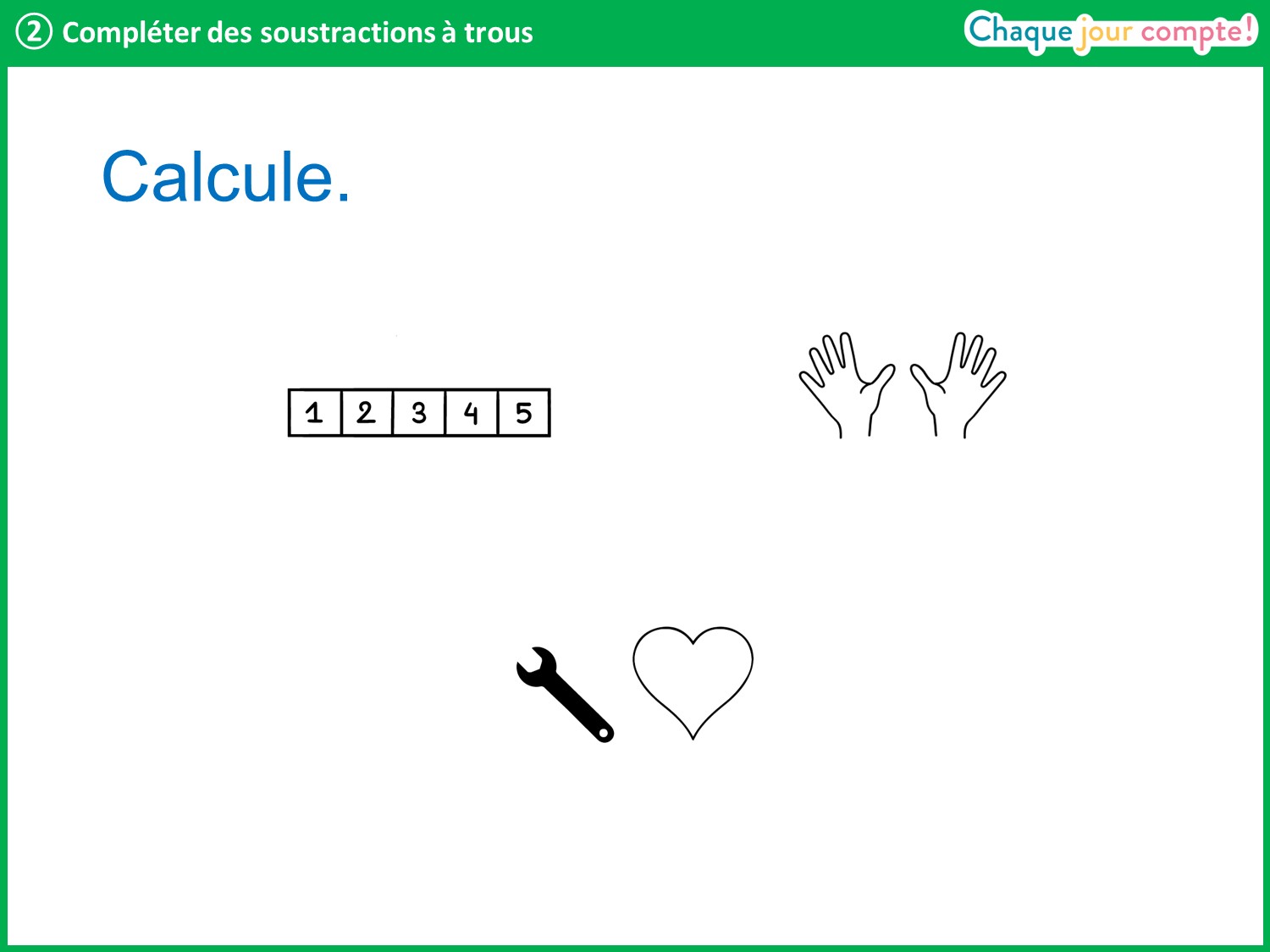 [Speaker Notes: Vous allez voir s’afficher des soustractions à trous et vous allez devoir écrire le nombre à enlever sur votre ardoise.
Vous pouvez utiliser la stratégie de votre choix. Utiliser un résultat mémorisé par cœur est la méthode la plus rapide.]
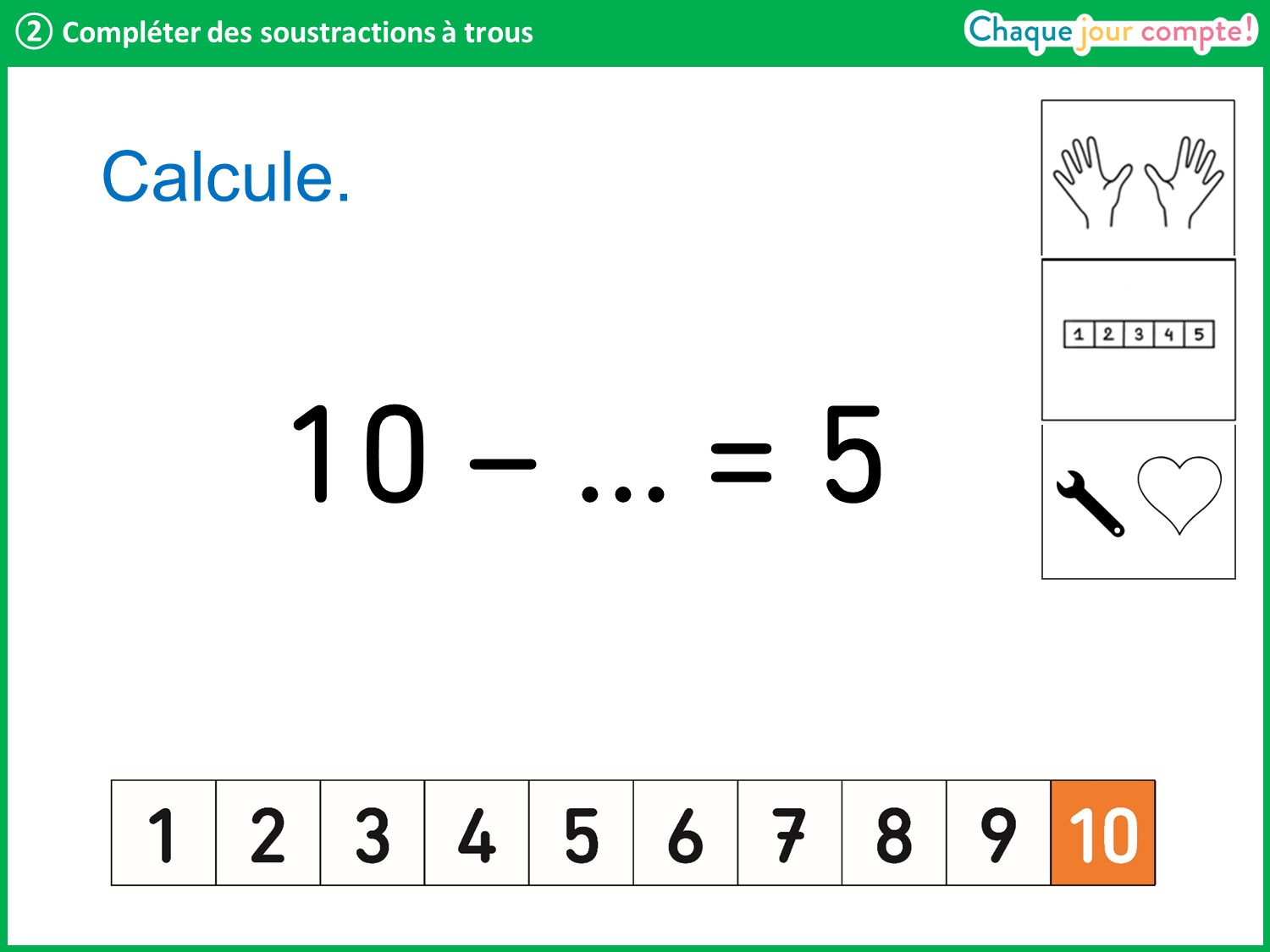 [Speaker Notes: Combien faut-il enlever à 10 pour avoir 5 ? 
Laisser un court temps de recherche. Les élèves lèvent leur ardoise. Valider ou invalider les réponses en faisant un signe.
Corriger en faisant expliciter par les élèves leur procédure.
Interroger un élève ayant répondu rapidement : il pourra expliquer que lorsqu’on connait par cœur 5 + 5 = 10, on sait que 10 – 5 = 5.]
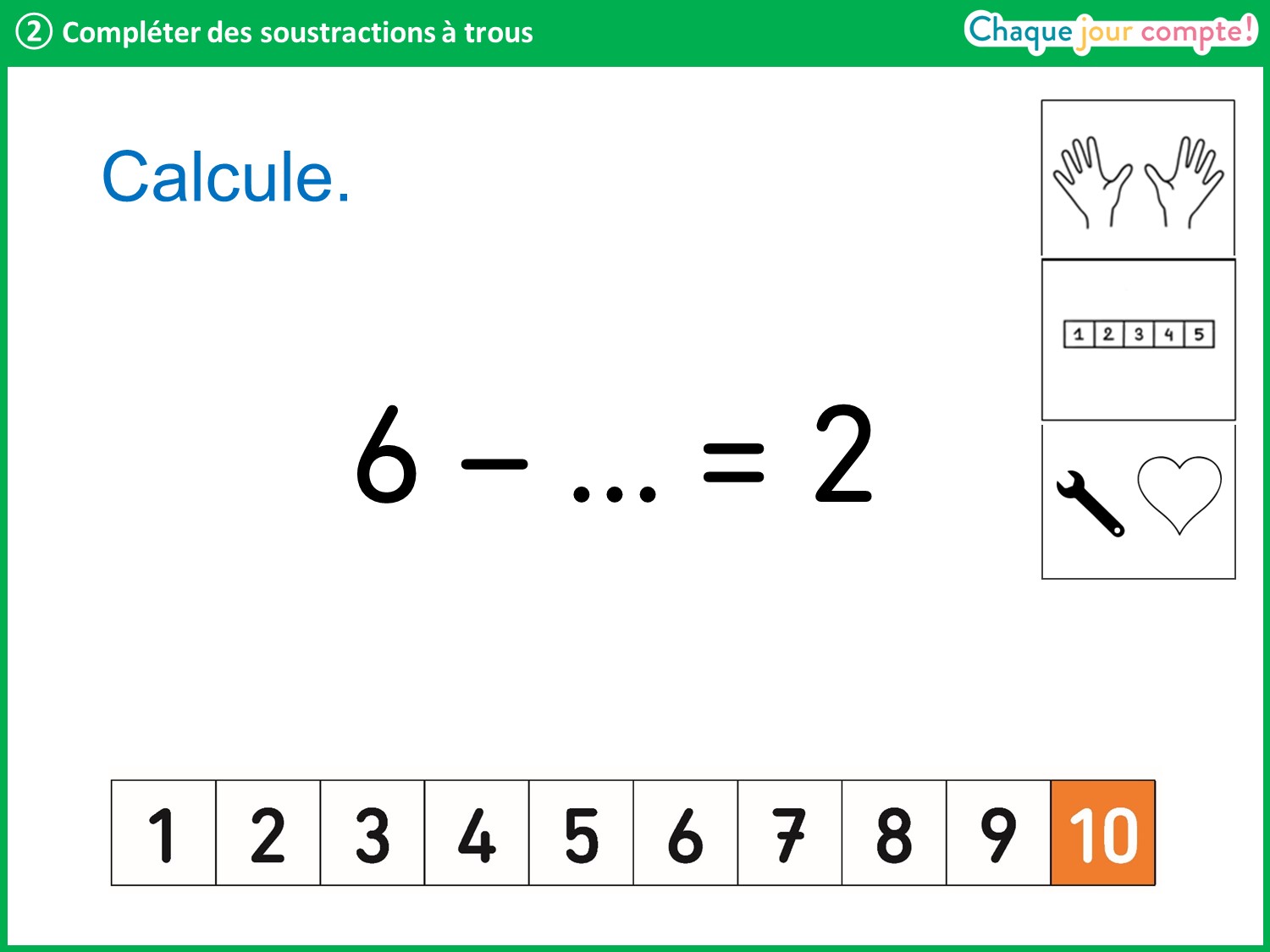 [Speaker Notes: Même démarche.]
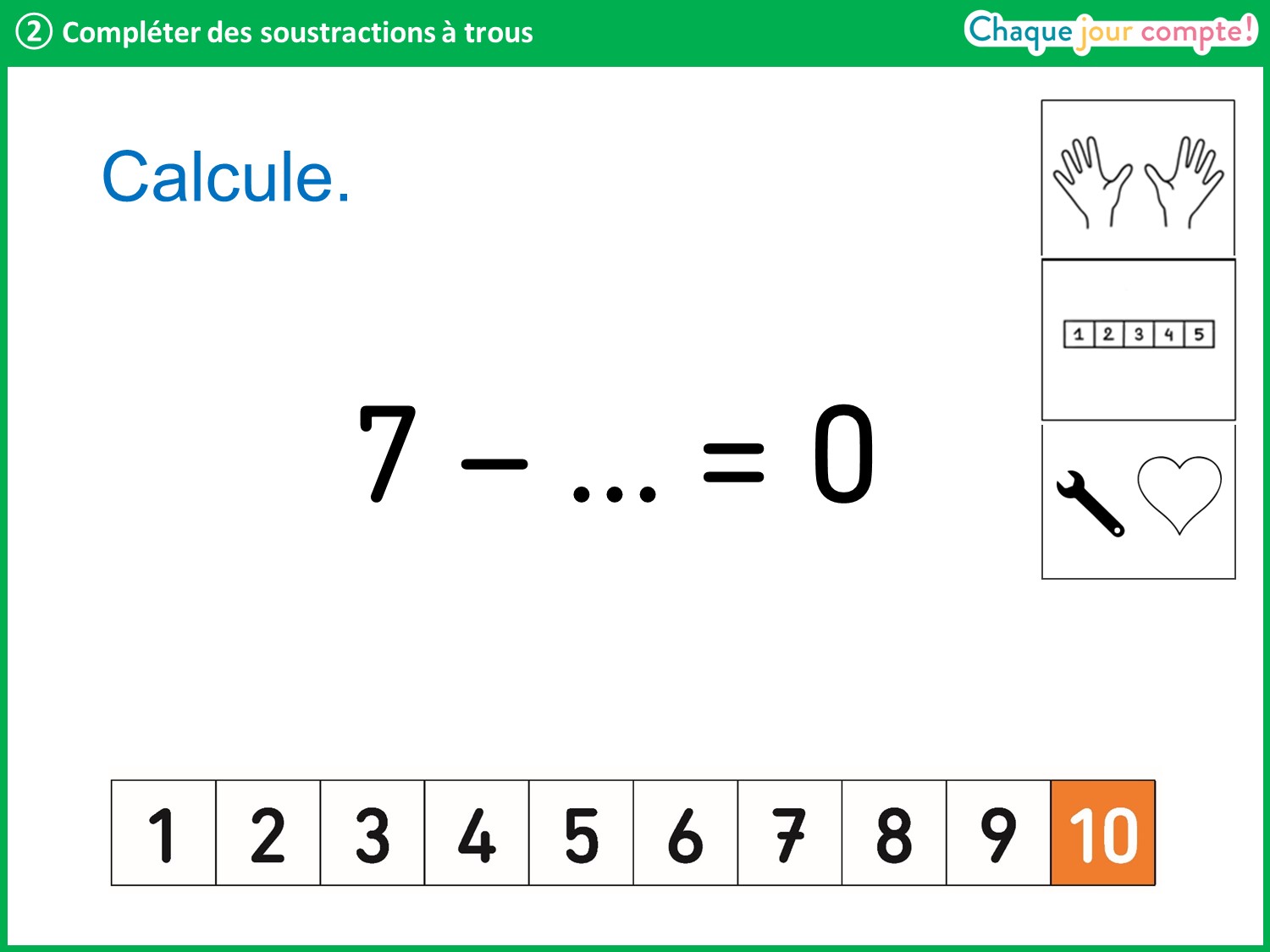 [Speaker Notes: Faire verbaliser une première stratégie.
Puis interroger un élève qui a répondu plus rapidement : lorsqu’il reste 0 à la fin, c’est que l’on a enlevé toute la quantité de départ. Il faut donc enlever 7.7 – 7 = 0.  
Insister auprès des élèves sur le fait que les différentes stratégies ne se valent pas : quand le résultat d'une soustraction est 0, c'est forcément qu'on a enlevé toute la quantité de départ.
Interroger les élèves à l’oral : 5 moins combien égale 0 ? 10 moins combien égale 0 ?]
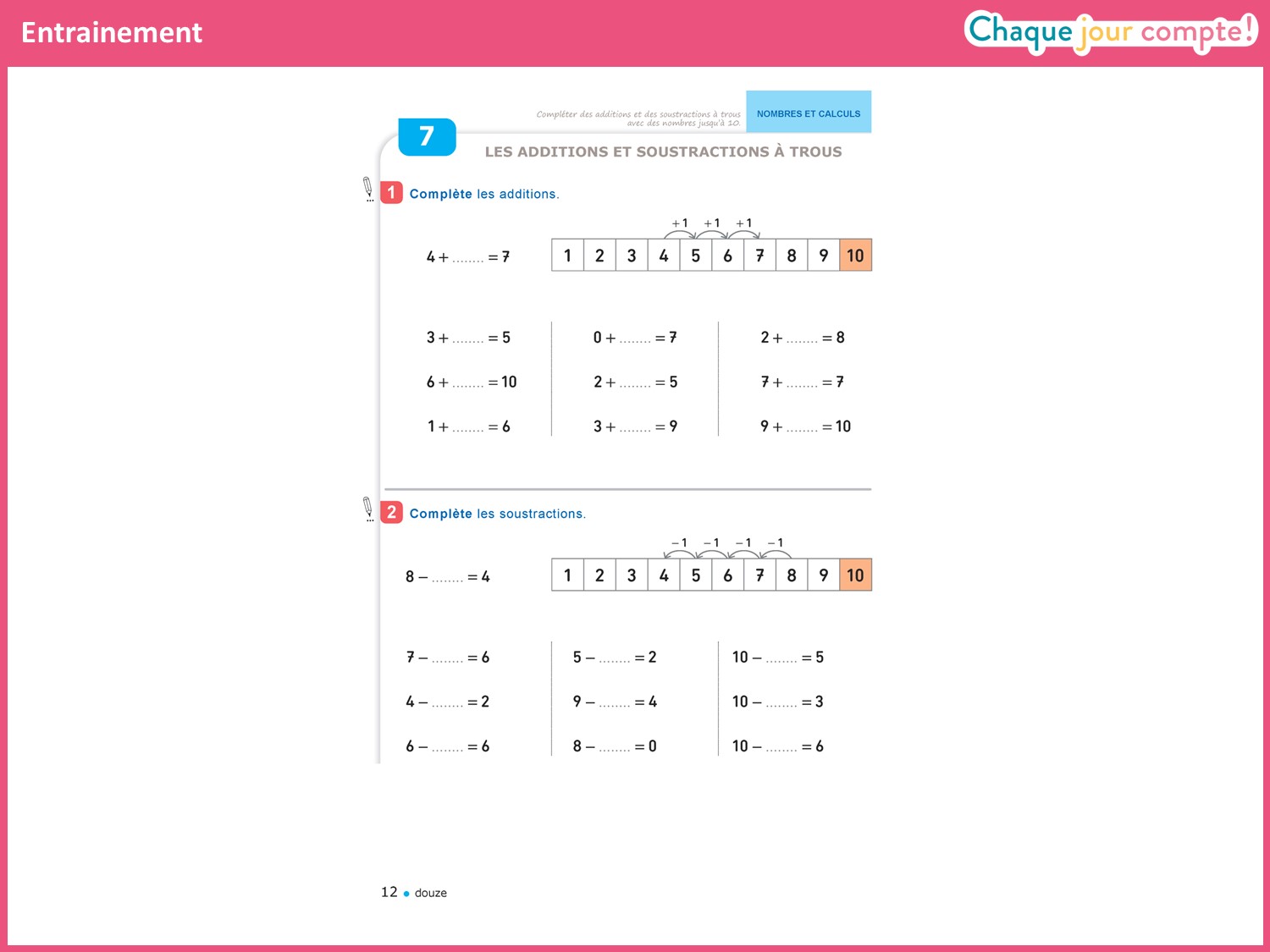 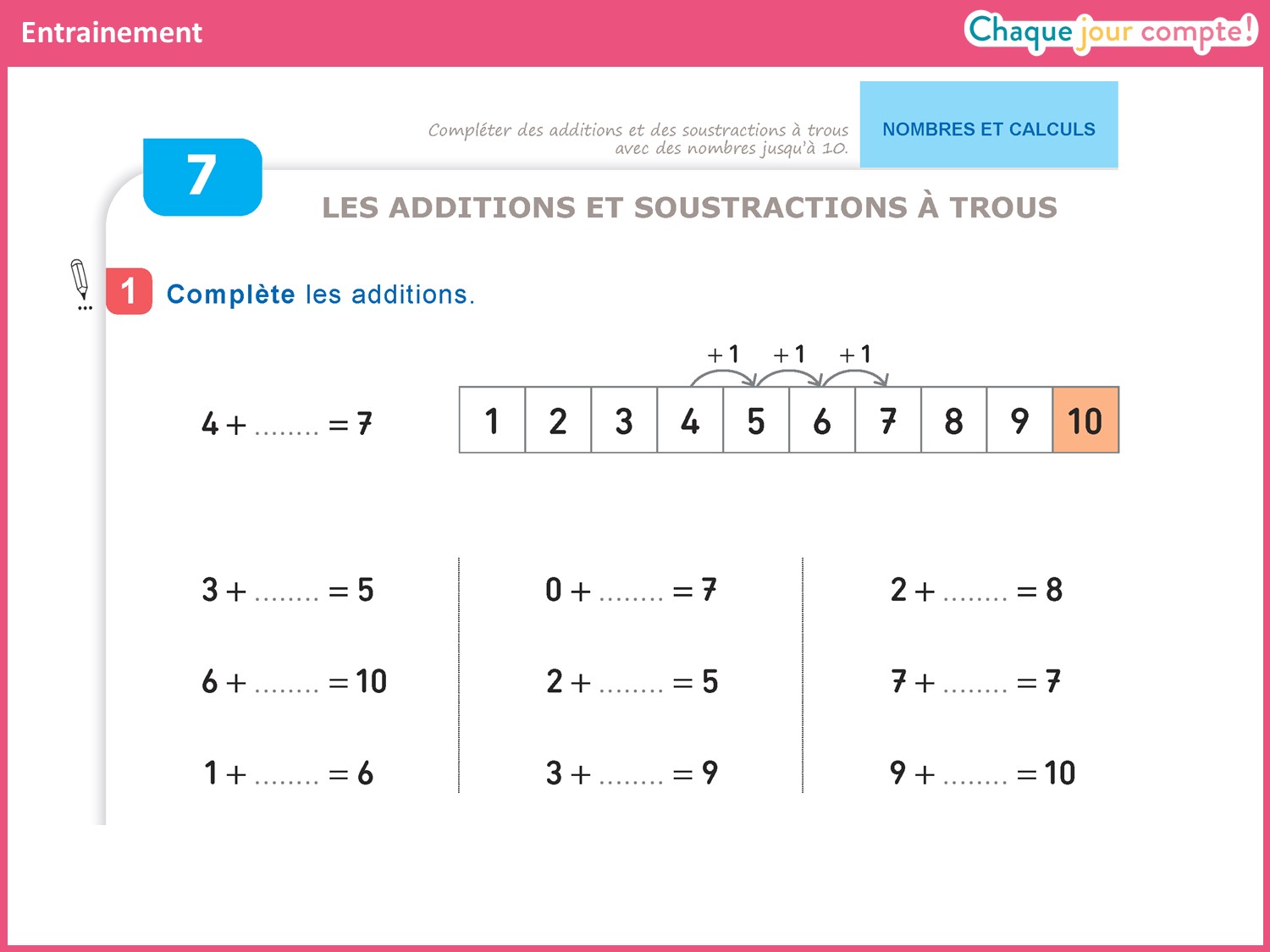 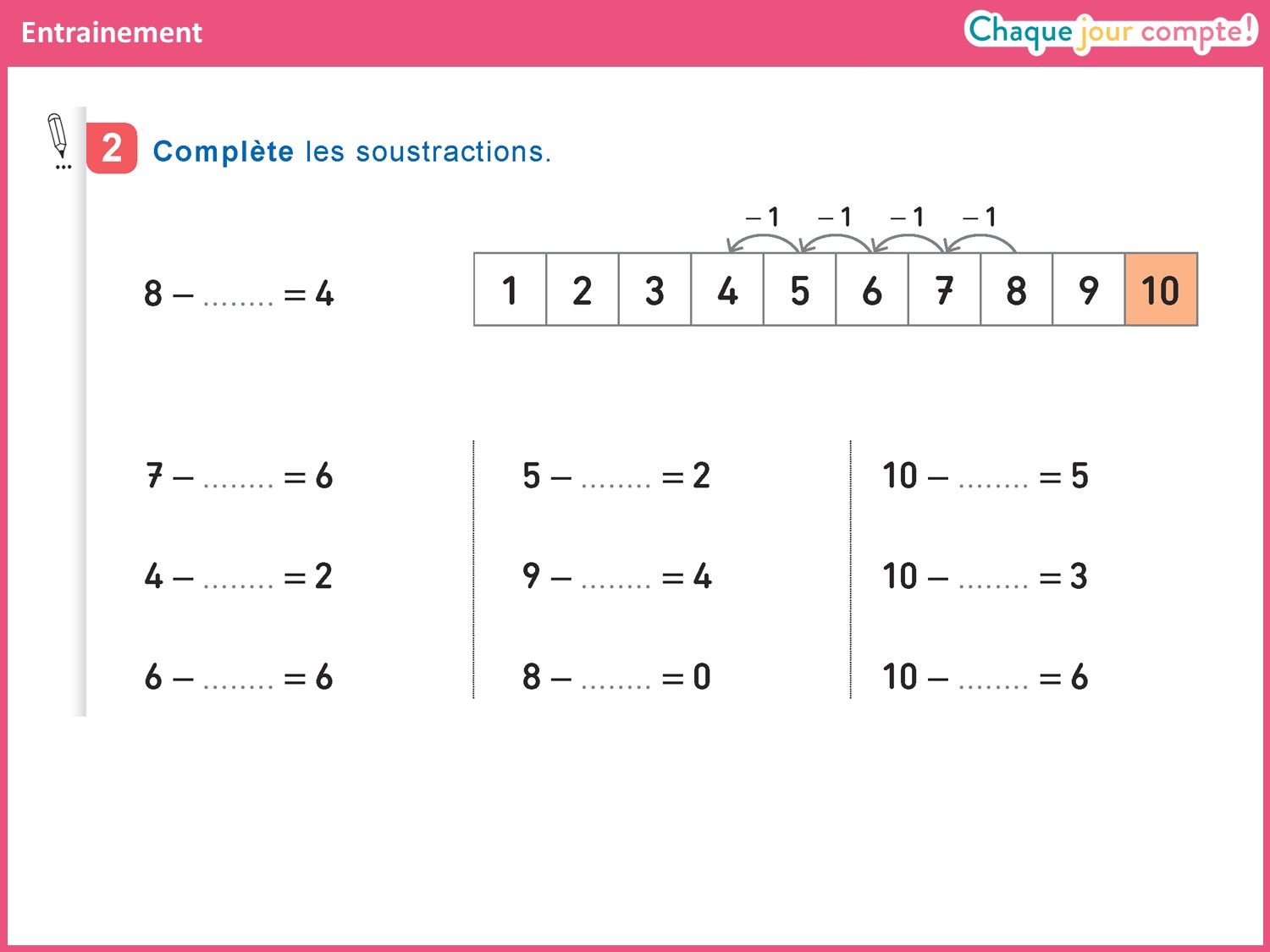 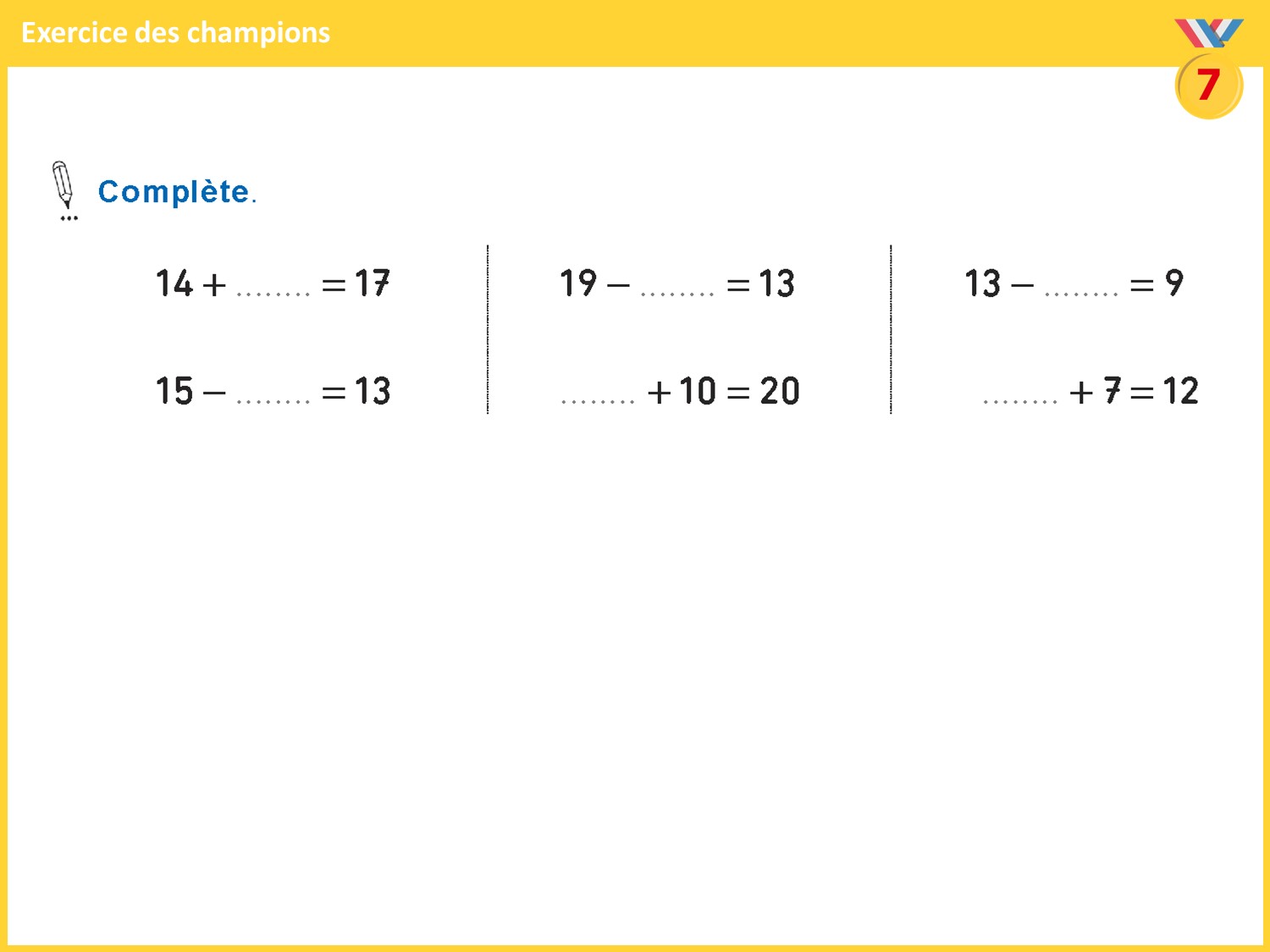 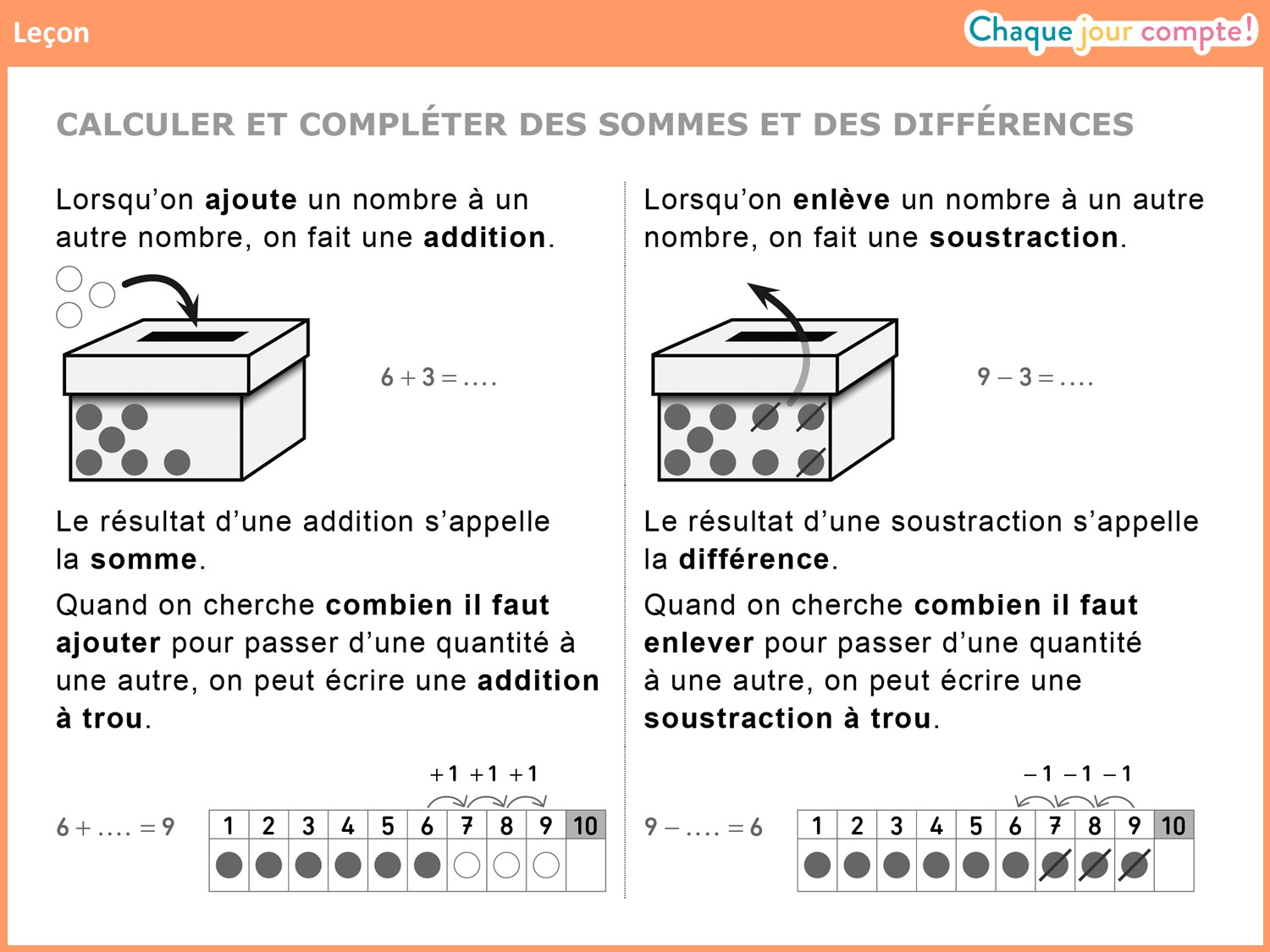 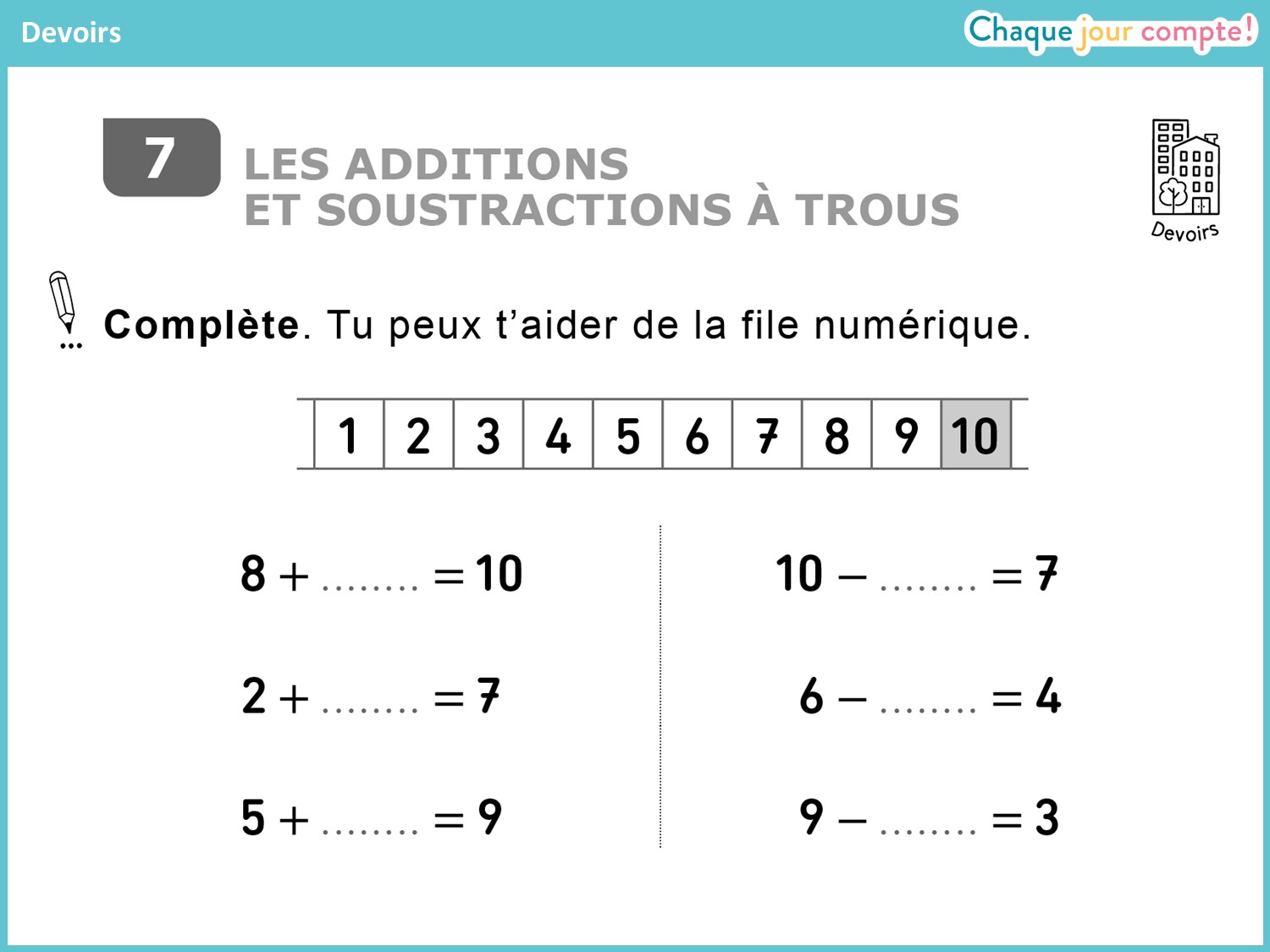